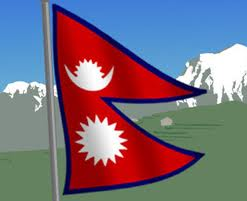 UN-REDD Targeted Support to Nepal 
Kathmandu, Nepal 

Date: 8 October 2013
Estelle Fach
Global Advisor, Governance and Accountability
UN-REDD/UNDP
What is the UN-REDD Programme?
Established in 2008 by the FAO, UNDP and UNEP 
A response to Bali Action Plan call for REDD+ instrument in post-2012 climate change agreement
Supports development and implementation of country-led REDD+ strategies
49 partner countries across Africa, Arab, Asia-Pacific and Latin America and the Caribbean regions
16 partner countries allocated resources for National Programmes
Covers 34% of the World’s forest and 56% of the World tropical forest
US$167  million: Norway, Denmark, Spain, Japan, EU and Luxemburg 
UN-REDD coordinates with FCPF (harmonized approaches) and others including REDD+ SES (safeguards)
How does UN-REDD support countries?
Two modalities  of support  by  UN-REDD:
National Programmes  - through which UN-REDD supports countries’ efforts to prepare and implement comprehensive national REDD+ strategies

Targeted Support (TS)  - through which specific small-scale and technical support is provided on :   

Measurement, reporting and verification (MRV) and monitoring
Engagement of Indigenous Peoples, civil society and other stakeholders
National REDD+ governance (participatory assessments, land tenure, anti-corruption, gender, etc)
National Fund management systems and equitable benefit sharing systems
Safeguards and Multiple benefits
Sectoral transformation

     TS is demand-driven and requested by UN-REDD partner countries, and should  represent additional and specific contribution to national REDD+ efforts with a view to fill gaps or to leverage other activities.
Support to Nepal
Discussions initiated with REDD+ Cell in March 2012 
Scoping missing by UN-REDD in August 2012
                         - Assessment of FCPF and other partners plans and activities
                         - Discussions with REDD+ stakeholders relevant for the requested areas
REDD Cell and UN-REDD agreed on two focused objectives of the Targeted Support:
Increased effectiveness of the National REDD+ Strategy in addressing drivers and causes of deforestation and forest degradation; and 
Increased understanding by the Government of Nepal of potential options for effective, equitable and transparent management of REDD+ finance.
Forest Action was selected through a competitive process to help deliver them
Inception workshop in March 2013
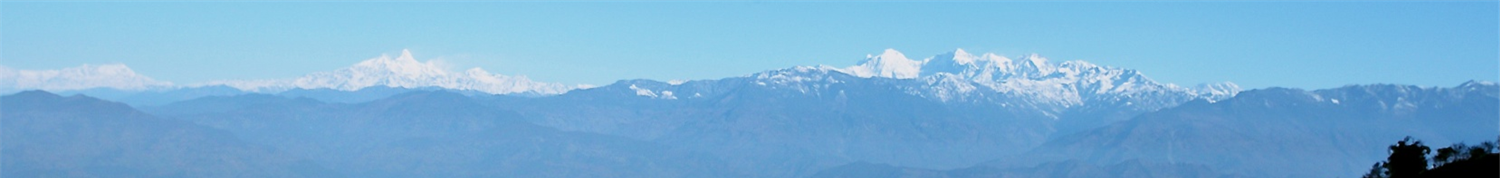 How do these studies contribute to Nepal’s REDD+ Process?
Social and Environmental Safeguards
Reduce Deforestation
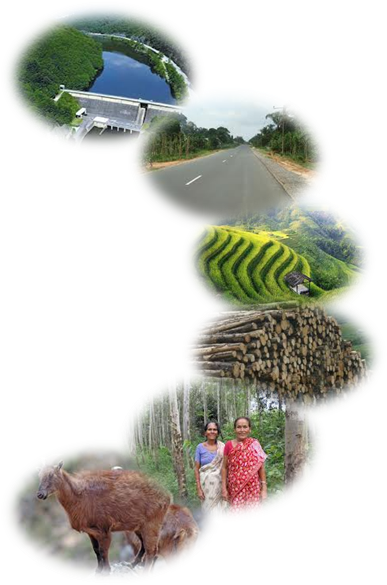 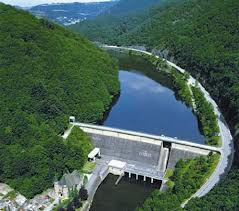 +/-
Reduce Forest
Degradation
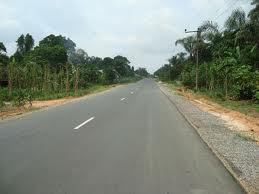 +/-
Conserve Forests
Results Rewarded
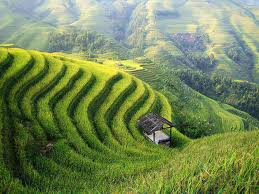 Policies & Measures
Nat’l
Manage REDD+ Finance
+/-
Assess past, present and future trends in forest cover and land use change
Sustainably Manage Forests
UNFCCC
Nat’l REDD+ Strategy
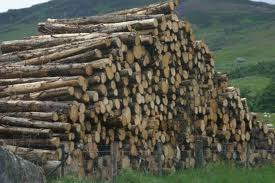 +/-
Enhance Forests
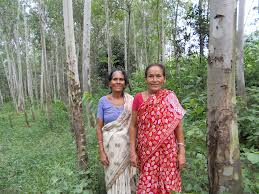 +
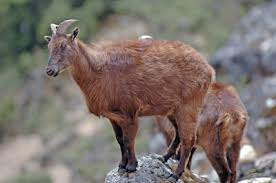 National Coordination and Institutional Arrangements (REDD Cell)
[Speaker Notes: Five activities are eligible under the REDD+ in developing countries:

Countries can focus on activity/ies most relevant to their national circumstances
National level (sub-national only as a temporary measure)]
Assess drivers at policy, institutional and local levels
Understanding key drivers and underlying causes and selecting REDD+ Activities
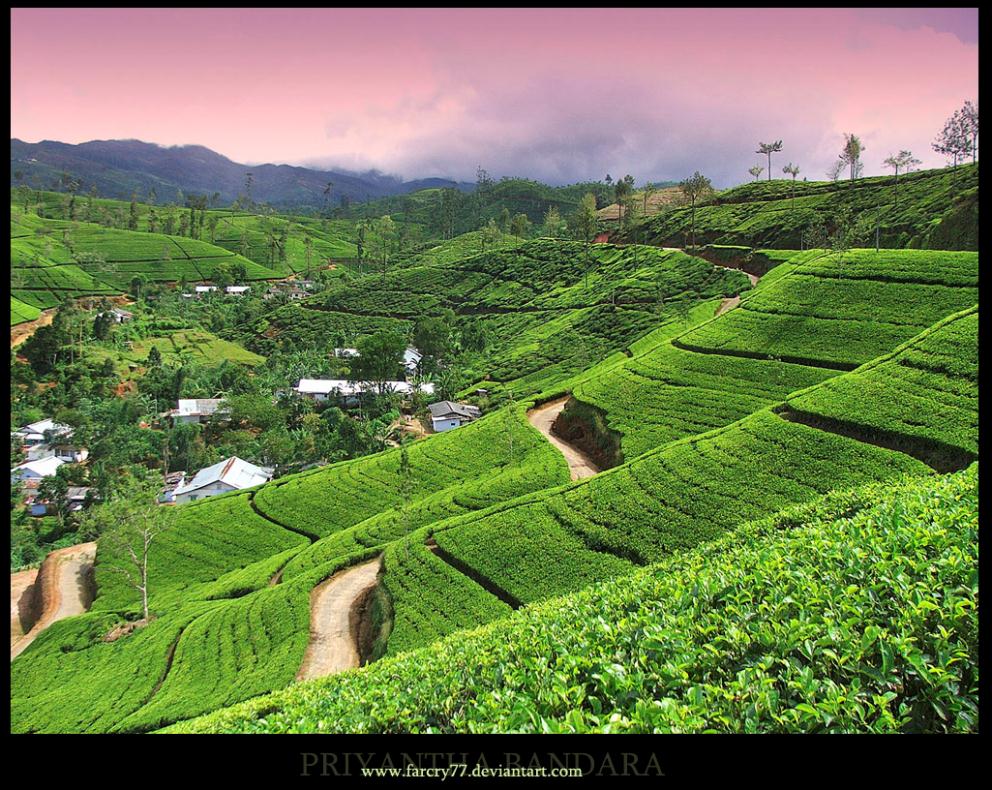 Analyze causes/barriers 
(systemic , institutional ,individual, economic and political)
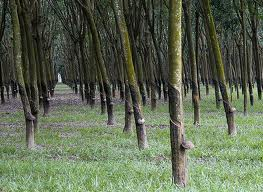 Identify priority reforms and interventions
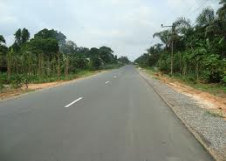 Priority Deforestation Drivers
(impact*extent)
Priority F. Degradation Drivers (impact*extent)
Identify key stakeholders  and assess interest and influence levels for supporting or blocking such reforms and interventions
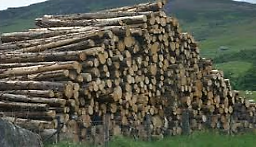 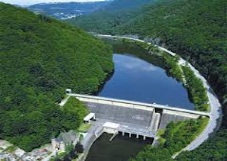 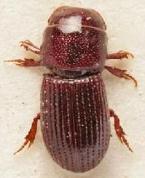 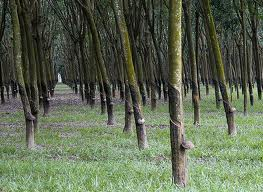 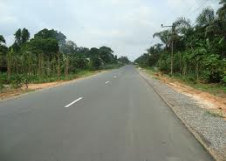 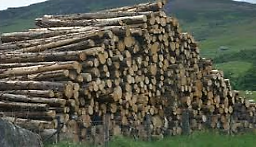 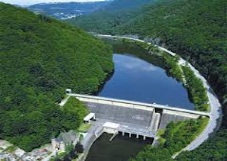 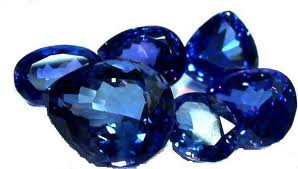 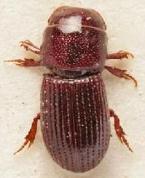 Enhance Forests
Sustainably Manage Forests
Reduce Deforestation
Reduce Forest
Degradation
Conserve Forests
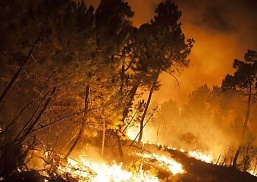 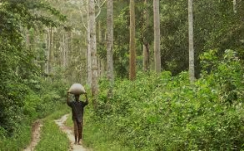 Identify capacity needs and develop & implement capacity development programs
Establish and implement REDD+ Polices and Measures (select REDD+ activities)
Integrity  Risks and Opportunities
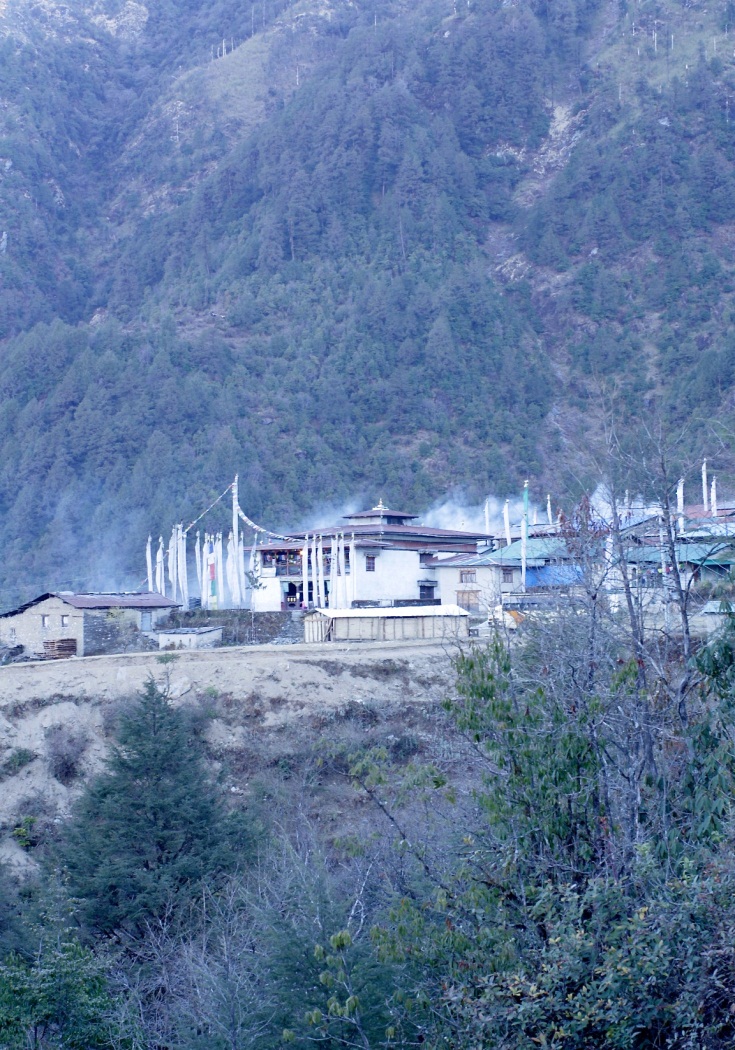 D&D study : Governance issues, including transparency and accountability, as facilitating or allowing certain drivers  

REDD+ financing study :  corruption, & mismanagement  risks ; and transparency, equity and integrity opportunities used as criteria in examining different fund management options
Estelle Fach
Global Advisor, Governance and accountability
UN-REDD

estelle.fach@undp.org
Aki Kono
Regional Technical Advisor
UN-REDD


Akihito.kono@undp.org
Berta Pesti 
Global Advisor
National Fund Management
UN-REDD

Berta.pesti@undp.org
THANK YOU
Website: http://www.un-redd.org
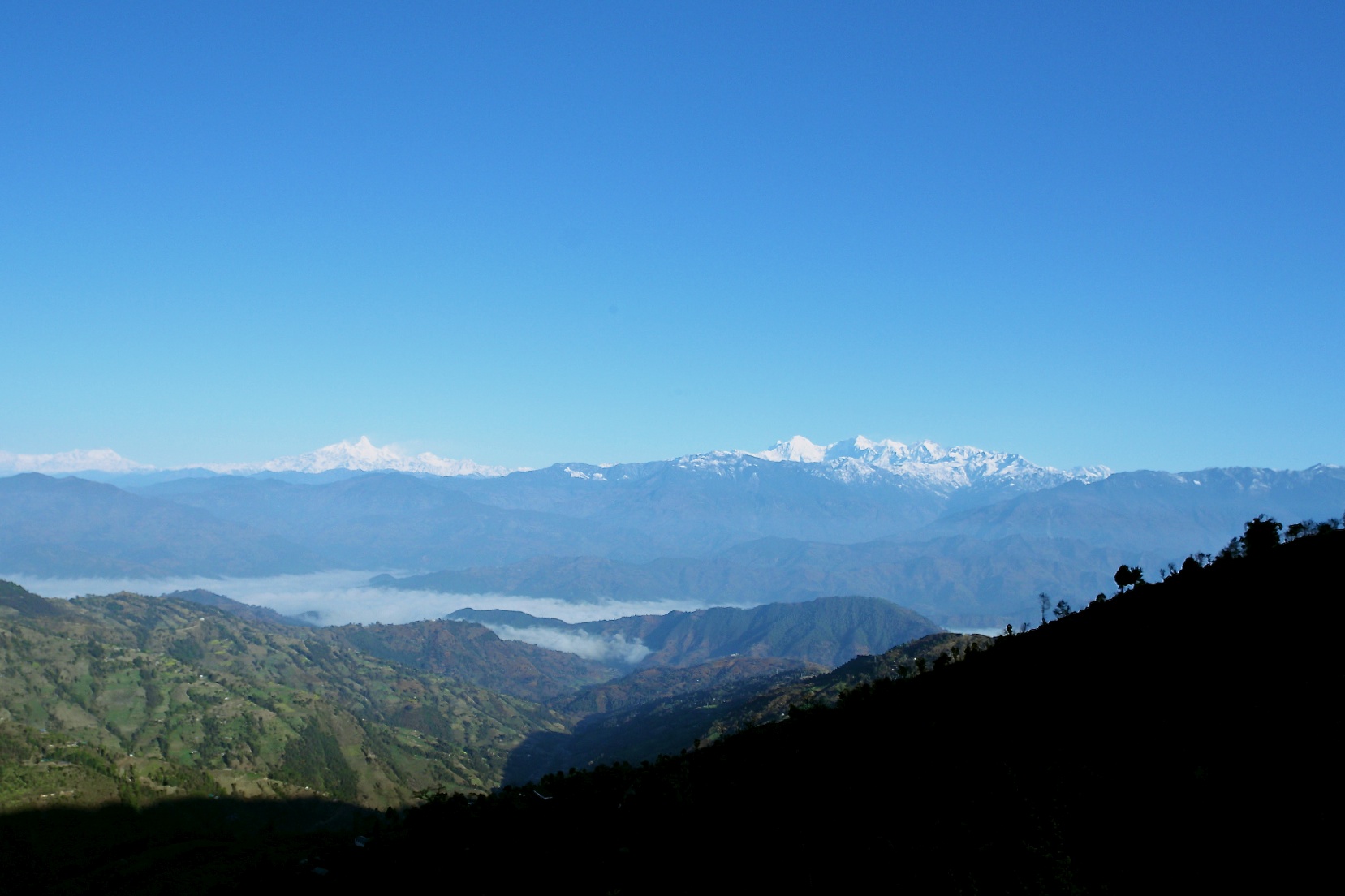